SECRETOS DE DANIELtema 2
“SE ESTABLECE EL REINO DE DIOS”
Introducción
Tres años han pasado desde la llegada de los cautivos de Jerusalén
Daniel y sus compañeros se acaban de graduar
Han pasado con mucho éxito el examen del rey
Ahora pertenecen a la clase de los “caldeos”
Ocurre ahora un acontecimiento de grandes repercusiones
El rey Nabucodonosor tiene un sueño que lo deja sumido en la confusión
En Babilonia se recibían los sueños como  si fueran MENSAJES DIVINOS
“Se perturbó su espíritu” (Dan. 2: 1)
Literalmente el v.3 dice: “Mi corazón late por el conocimiento de este sueño” 
Le interesa el significado y  el contenido del sueño
El sueño fugaz
Recuerda haber soñado algo y percibe su importancia, pero se ha olvidado de su contenido
El mismo hecho de olvidárselo alerta al rey de su carácter extraordinario
El sueño fugaz
Babilonia consideraba que el acto de OLVIDARSE de un sueño ya era una señal de que tenía una fuente divina
Los mismos adivinos lo reconocen (v. 10, 11)
El sueño fugaz
Solo una revelación de lo  Alto, dilucidará el sueño de su gobernante
El mismo Daniel se lo advierte al rey (v.27, 28)
El sueño fugaz
El rey no se va a conformar con una simple adivinación (v.9)
Quiere conocer la única explicación posible y verdadera de su sueño
La verdad también es única y específica.  Lo demás es pura mentira. (v.9)
Entonces el rey se da cuenta que lo han engañado (v.10 y11)
La angustia del rey se convierte en ira (v.12)
La violencia y el enojo a menudo expresan angustia y temor
Los asirios y los babilonios eran bien conocidos por su crueldad
Cortar en pedazos los cuerpos de los enemigos y quemar sus casas era una práctica común entre ellos
El rey no está dispuesto a perdonar a nadie
Si los caldeos son charlatanes y mentirosos, el rey hará que todos  sean ejecutados.
Todos, incluyendo a Daniel
Oración por un secreto
Daniel responde a la ira del rey “sabia y prudentemente”(v.14)
Daniel se retira con su amigos y ora al “Dios del cielo” (v.18)
Oración por un secreto
Es un grito de súplica que espera una respuesta
Una muerte inminente le espera a Daniel y sus compañeros
La oración es un encuentro con una Persona real, con Dios
Y el Dios del cielo, responde (v.19)
Oración por un secreto
El “secreto” (v.19) para los caldeos es algo que está guardado en las esferas divinas;
Para Daniel es algo revelado por el Dios del cielo
Dios  no permanece aislado e indiferente a los acontecimientos humanos
Oración por un secreto
El Dios del cielo no solo controla la historia sino también revela los secretos
Es el Dios que desciende y se comunica con su pueblo
Oración por un secreto
Una vez concedido el pedido, Daniel ahora da las gracias (v.20-23)
La revelación es un favor divino; Dios quiere revelar el destino mismo del mundo entero (v. 28)
Oración por un secreto
La oración es ofrecida para que se haga la voluntad de Dios
El sueño profético de Nabucodonosor, anuncia el Reino de Dios
El sueño de los reinos
El primer “tú veías”(Dan.2: 31)… presenta una estatua de proporciones gigantescas, de cuatro metales de valor decreciente
El segundo “estabas mirando” (v.34)… presenta la destrucción de la estatua por parte de una piedra(roca) que se convierte en una inmensa montaña que llena toda la tierra (v.35)
El sueño mira más allá de Nabucodonosor y su reino, y así se extiende del presente al futuro, hasta el fin
Hoy es posible seguir la historia en retrospectiva y corroborarla
La cultura del antiguo Cercano Oriente utilizaba la estatua de un ser humano para representar el destino de la humanidad
El sueño sugiere dos órdenes: el ORDEN TERRENAL de los metales (41 palabras hebreas) y el ORDEN DE LA PIEDRA (49 palabras)
La estatua
1. La cabeza de oro
Los metales se enumeran en orden descendente, de la cabeza a los pies 
Los acontecimientos son sucesivos por el proceso destructivo de la piedra, 
Se insinúa una progresión cronológica
La “cabeza” en hebreo y arameo significa “comienzo” o “primero”
El oro era el metal más popular en Babilonia (v. 37, 38)
Eze. 26: 7, aplica el título “rey de reyes” a Nabucodonosor
El imperio llamaba al rey de Babilonia de esta manera
La visión le recuerda a Nabucodonosor su dependencia de Dios
El poder que posee implica una responsabilidad 
 Es algo que se le da como un regalo, no como algo inherente a él
La profecía abarca más que la persona del rey Nabucodonosor, abarca al reino (v. 39, 44)
La “cabeza de oro” representa al reino de Babilonia (605-539 AC)
2. El pecho y los brazos de plata
Después de Babilonia viene otro imperio, inferior a su predecesor(v. 39)
El reino subsiguiente es el de los Medos y Persas (5: 28)
A pesar de un campo geográfico más amplio, este reino fue inferior culturalmente
Los conquistadores medos y persas adoptaron la civilización babilónica, la más compleja y adelantada de ese entonces
Los persas utilizaban la plata como moneda y en su sistema tributario
Va del 539-331 AC
3. El vientre y los muslos de bronce
El bronce simboliza el poder conquistador de Grecia
Este metal era una especialidad griega
El ejército griego empleaba especialmente el bronce en su armadura (yelmos, escudos, armas)
4.Las piernas de hierro
El bronce para los griegos era como el hierro para los romanos
El ejército romano verdaderamente es de hierro (espada, escudo, armadura, yelmo, lanza)
El hierro también simboliza “fuerza” (v.41) y una conducta que “desmenuza y rompe todas las cosas” (v.40)
El bronce insinúa la idea de conquista (v.39)
La historia confirma la profecía divina
Los ejércitos de Alejandro Magno extendieron sus límites hasta la India y Persia
La cultura y el idioma griego se extendieron por todas partes
Va del 331  - 168 AC.
La fuerza del imperio romano radicaba en su forma de gobernar
Creo una forma de política muy avanzada (fue la primera “República”)
Este gobierno mantenía la unidad del imperio y salvaguardaba la paz mundial (la “pax romana”)
Recordamos las victorias aplastantes del ejército romano
El dicho histórico de Julio César: “Veni, vidi, vici” (Vine, vi y vencí)
La longevidad también es una señal de fuerza
El gobierno romano duró 500 años (168 AC – 476 DC)
Los pies de hierro y barro cocido
El texto no describe este nuevo reino como separado del de hierro que lo precede
Pero al hierro se le añade un nuevo elemento: el barro cocido
Hay aquí TRES NIVELES DE SIGNIFICADO:
1. “Será un reino dividido” (v.41).  Desde la caída de Roma (caracterizada por la unidad), la región de este último imperio está dividida y nunca alcanzará la plena unión, según la profecía
2. “Será en parte fuerte y en parte frágil”.  El hierro es la fuerza y el barro la debilidad.  El reino, ahora dividido, se convierte en una composición heterogénea de elementos débiles y fuertes
3. “Se mezclarán por medio de alianzas humanas”(v. 43). La visión describe una prisa para cerrar alianzas que nunca resultan
Nunca en la historia humana ha habido tantos intentos mundiales por la unidad
Es la característica distintiva de los políticos modernos
Pero la alianza más audaz se llama “Nuevo Orden Mundial”
La piedra
Entramos a la parte más importante de la visión
Ocupa la porción más extensa del sueño del rey
Es el  punto hacia el que todo converge
Es la segunda parte del sueño
En la primera parte, los reinos son dados a la humanidad
En la segunda parte, el “Dios del cielo establece un reino” (v.44)
El segundo reino no se parece en nada al primero y se contrapone a estos en todos los niveles
El material
Contrasta la unidad de la piedra con la diversidad de metales de la estatua
Corresponde a un solo reino, no a varios
La “piedra” en la Biblia se usa en el contexto de la alianza hecha con Dios
La piedra se usa para construir el altar, el monumento, el templo, los diez mandamientos
La piedra, en su forma bruta, como material de construcción, viene a simbolizar la dimensión divina, y por extensión a Dios mismo y al Mesías (Sal. 118: 22; Isa.28: 16; Zac. 3: 9; Hech. 4: 11)
La piedra simboliza el Reino de Dios, mientras que los metales representan los reinos humanos
Sus orígenes
El reino de la piedra es diferente de los reinos de la estatua por el hecho de que lo erige el Dios del cielo(v.44)
Es de lo alto
Daniel ve la piedra como una montaña (v.35)
El pensamiento babilónico consideraba” la montaña” como el domicilio de los grandes dioses
La montaña simboliza a Sión, o Jerusalén (Dan. 9: 16, 20: 11: 45) y por extensión la residencia celestial.
La piedra, no solo es de origen divino sino también de naturaleza divina(Isa. 8: 13, 14)
Su naturaleza
La piedra es arrojada contra la estatua
El verbo “herir” (2:35), sugiere una lucha, un conflicto entre los dos órdenes
Todos los reinos humanos son “desmenuzados” , destruidos y completamente consumidos (v.44)
De ellos no queda rastro alguno
El nuevo reino “permanecerá para siempre”(v.44)
Los reinos terrenales eran temporales y todos se derrumban con el tiempo
El reino final durará para siempre
Por más gigantesca que fuera la estatua, es empequeñecida por la montaña que “llena toda la tierra”(v.35)
Lo infinito aplasta lo finito
El reino celestial se extiende por toda la tierra y permanece para siempre
El sueño es verdadero “por lo tanto” fiel es su interpretación
La prueba nos atrae hacia la fe
Al final, el rey de postra (v.46)
El rey aún no se atreve a dirigirse al Dios del cielo
El gobernante babilonio todavía no ha comprendido quién es Dios
El rey todavía no ha cambiado
Su acto de adoración todavía es ambiguo
La religión de Nabucodonosor no va más allá
Su oración está contaminada por  el orgullo
Ahora cree en la existencia de Dios pero todavía no le adora, no se entrega a Él
Pero el gran objetivo del sueño, es convencernos que lo que aún falta, se cumplirá plenamente
Lo más importante es el establecimiento del Reino de Dios
 Y lo ubica cronológicamente
Los datos de la profecía nos confirman que estamos en el tiempo del fin
Estamos próximos a su aparición
Nuestra conciencia de la historia se despierta y nuestra fe en el Dios del futuro se fortalece
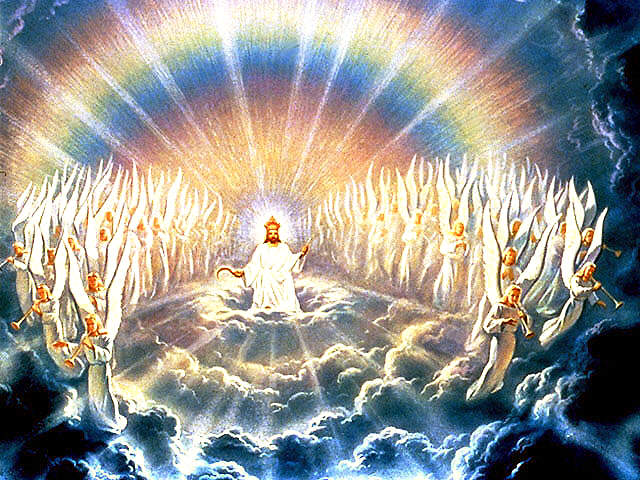